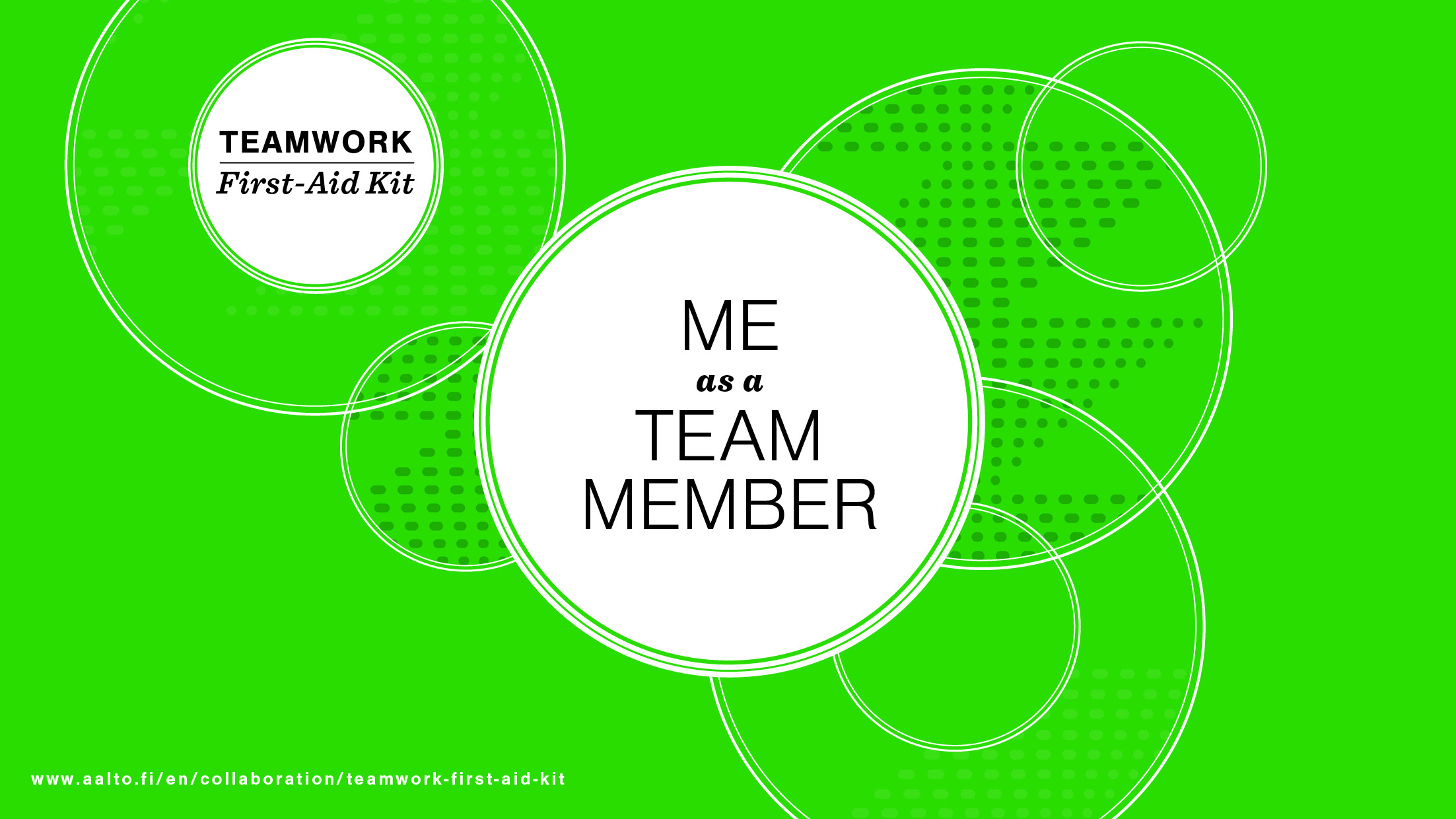 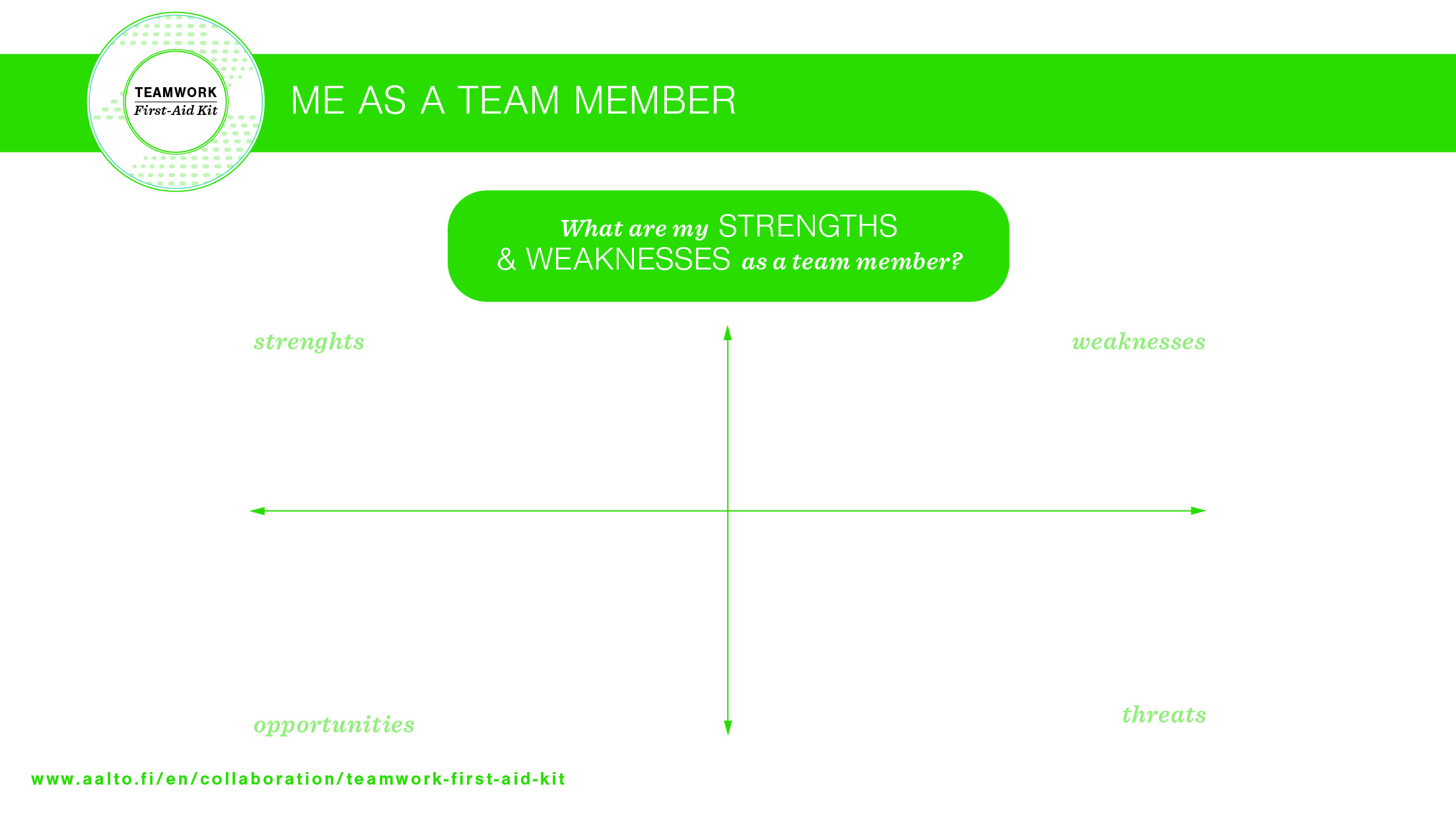 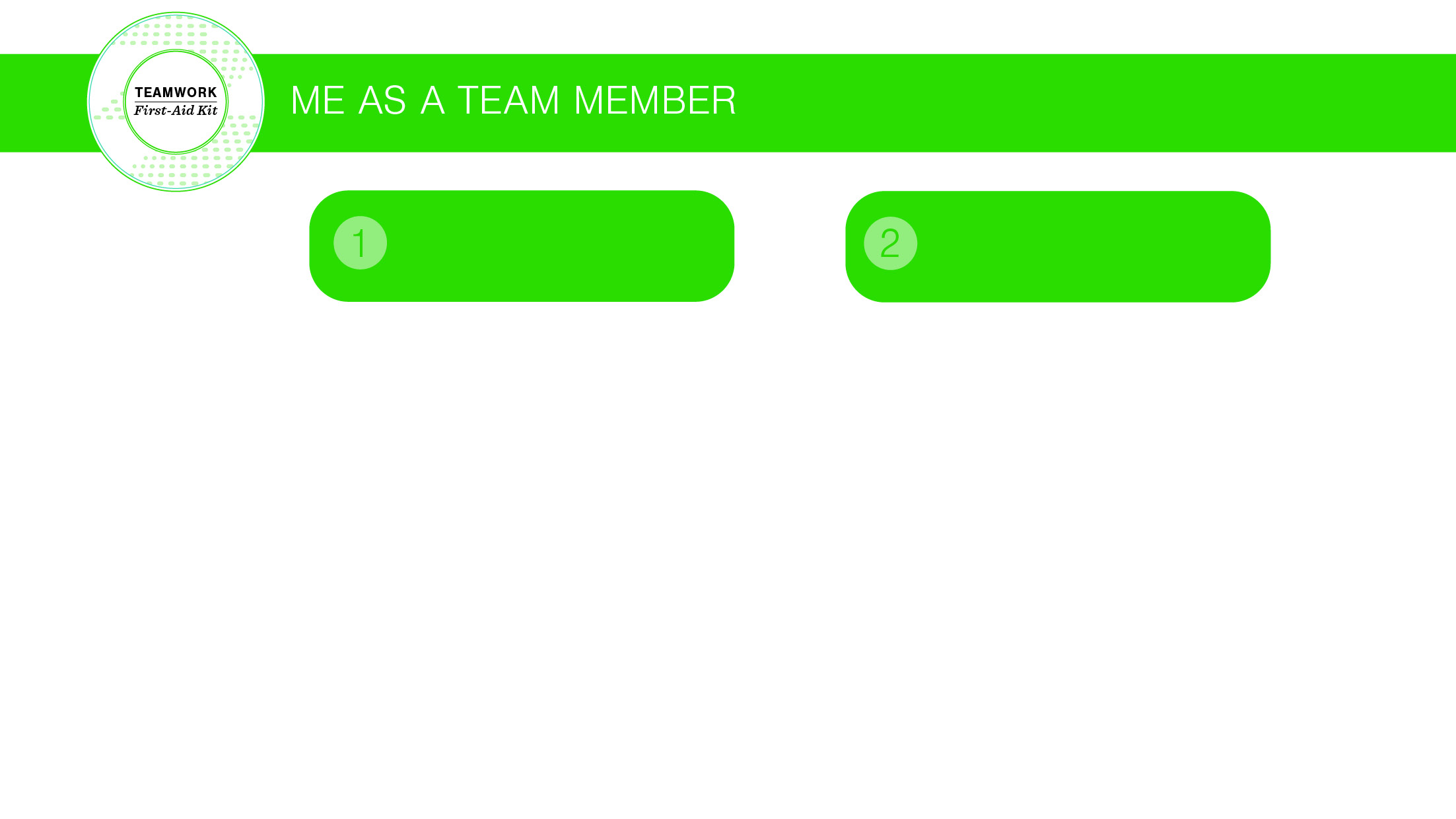 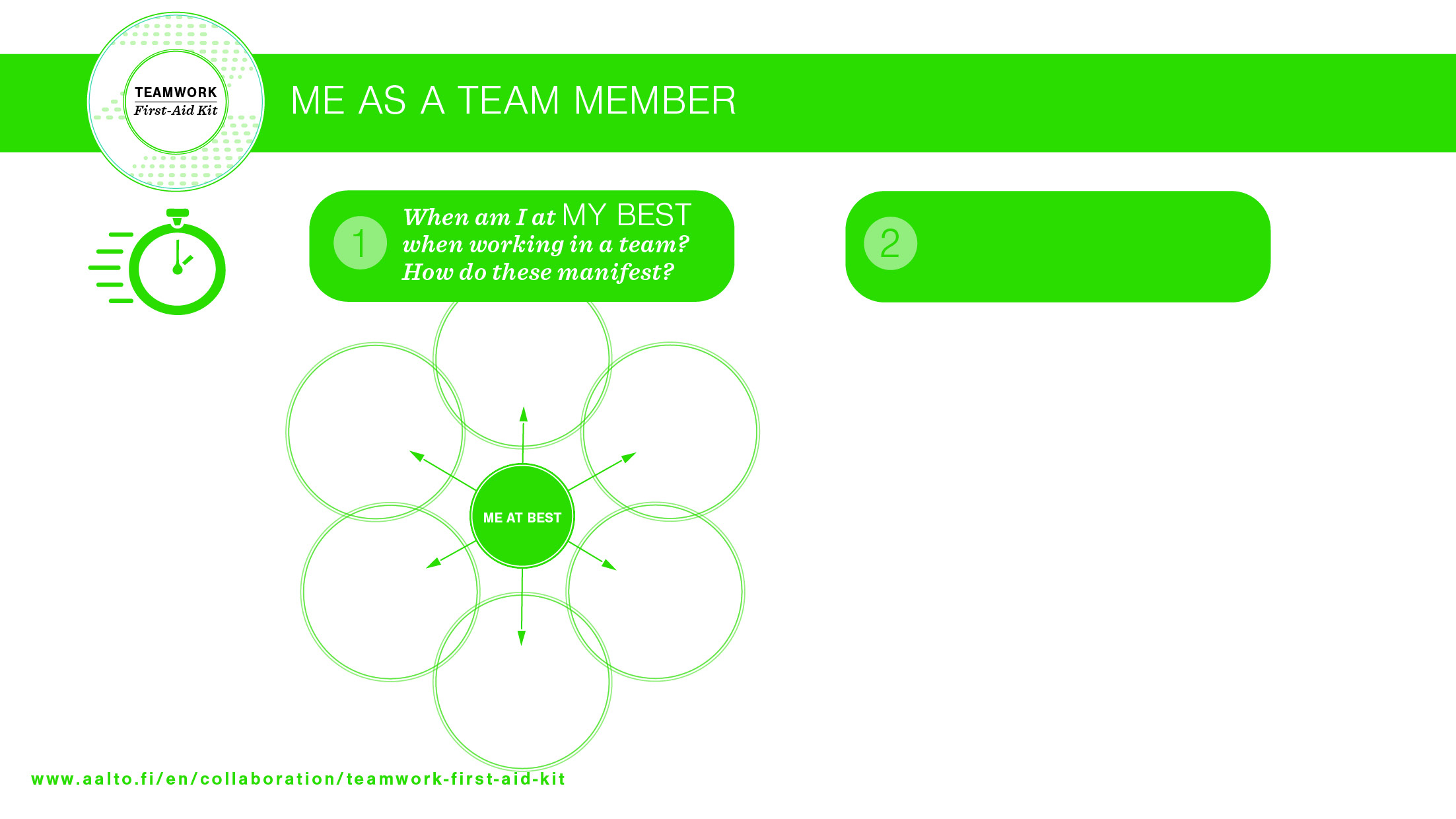 5 min
for writing
[Speaker Notes: ATTENTION: you can edit the time (below the clock icons) according to your own schedule]
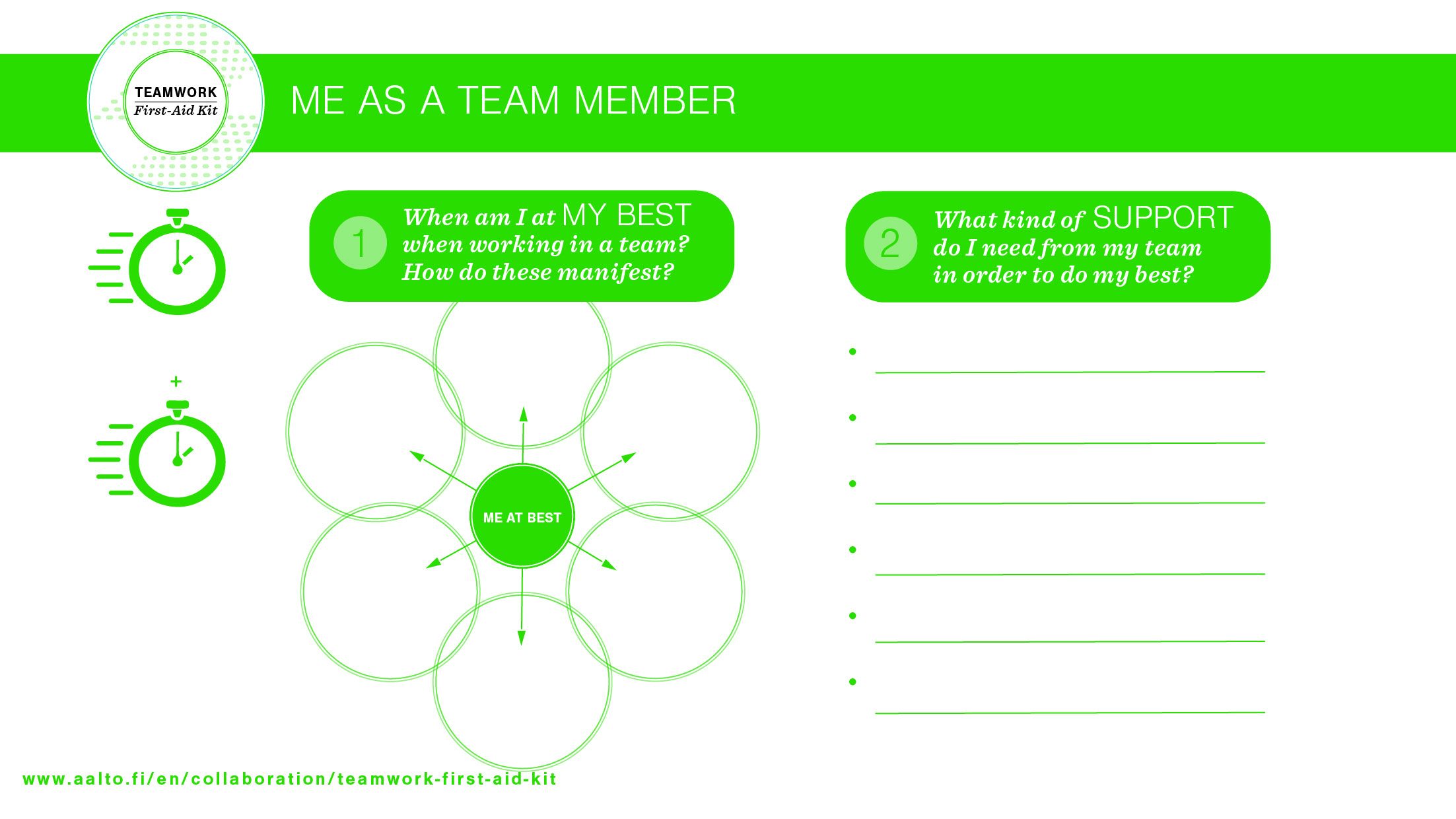 5 min
for writing
5 min
for writing
[Speaker Notes: ATTENTION: you can edit the time (below the clock icons) according to your own schedule]
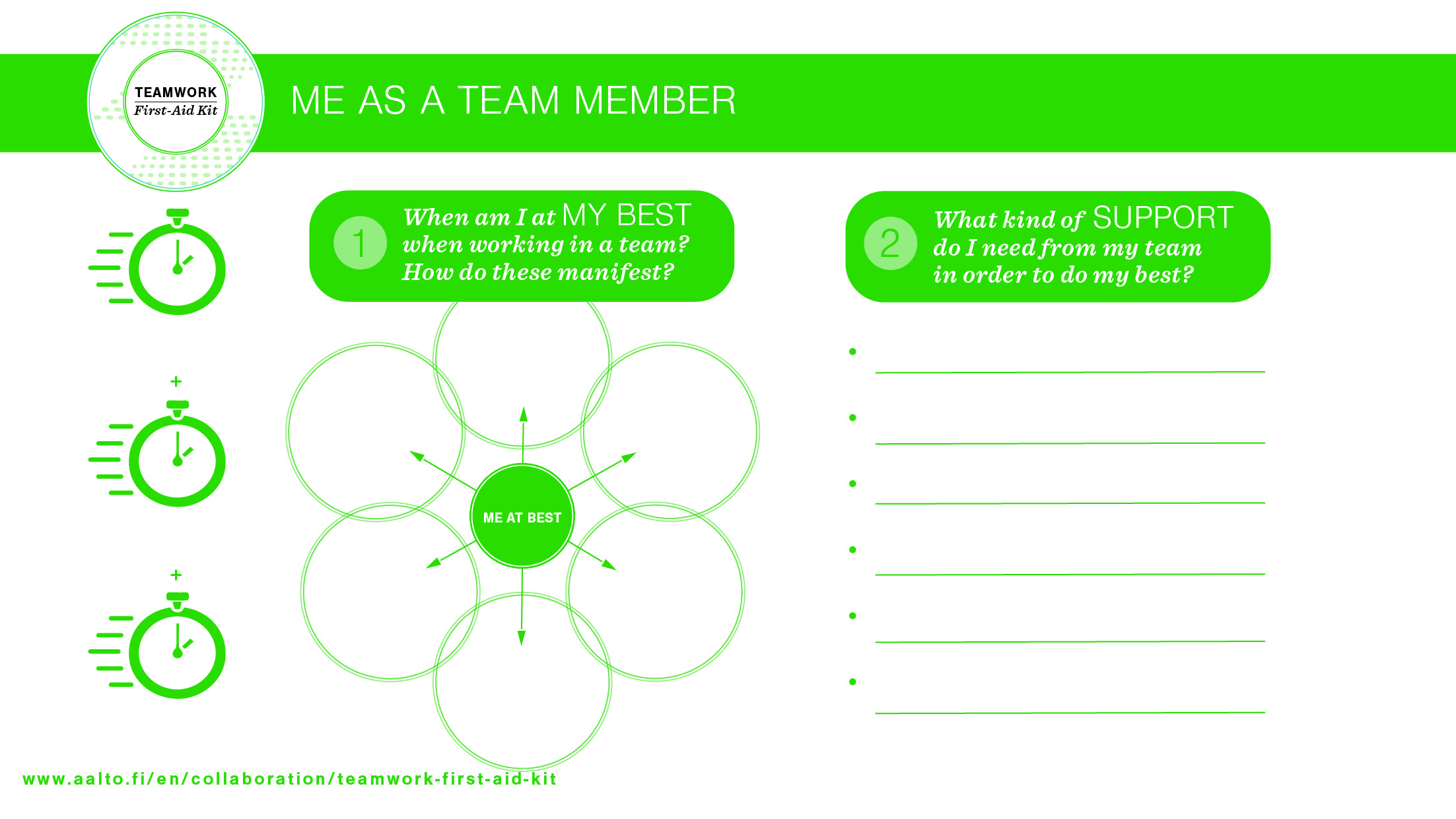 5 min
for writing
5 min
for writing
5 min
for sharing per person
[Speaker Notes: ATTENTION: you can edit the time (below the clock icons) according to your own schedule.]
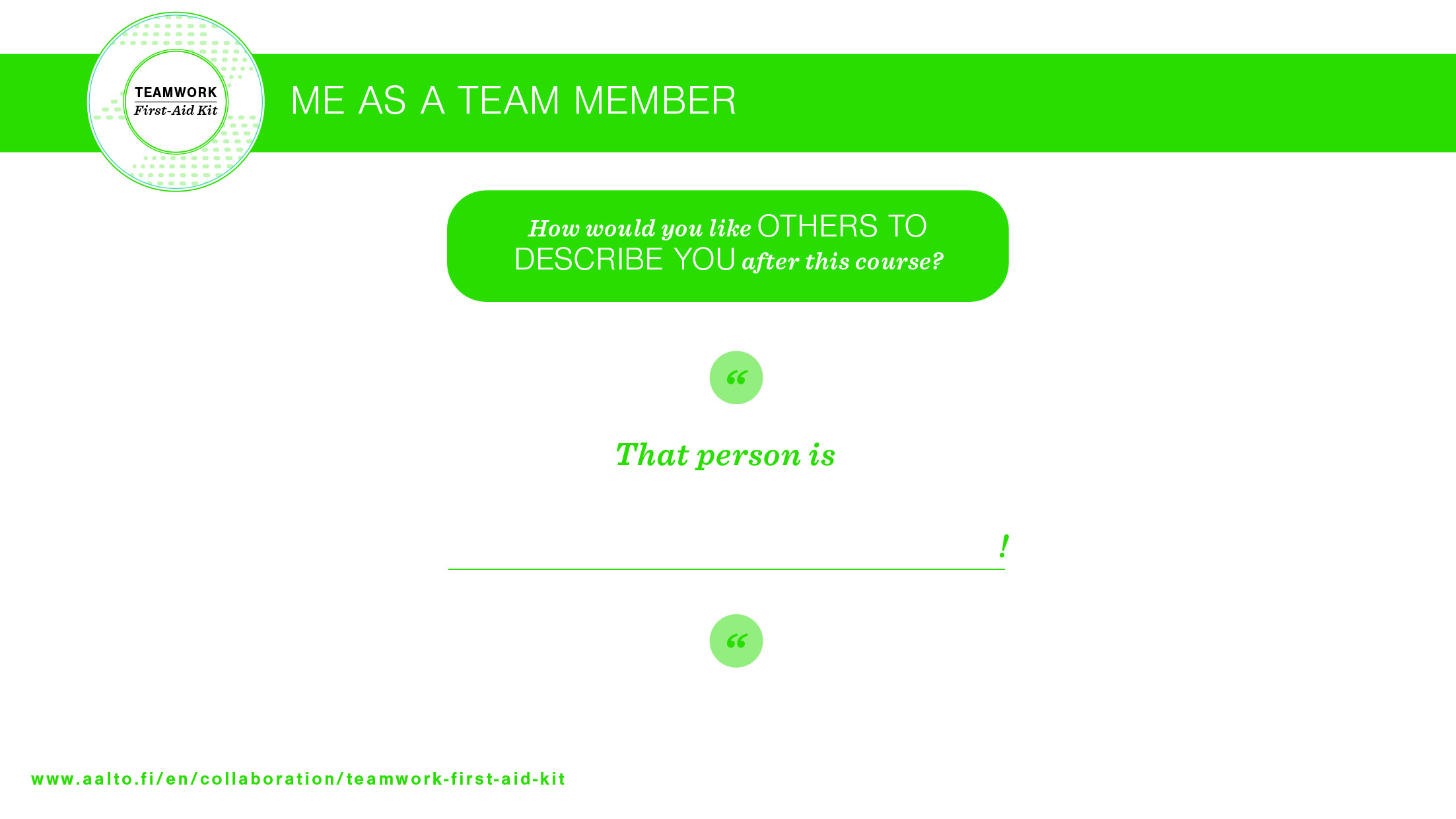